Preceptor DevelopmentCoaching Skills Module
Desiree Cox
Workshop Objectives
By the end of the module delegates will:
Have an understanding of coaching and when this is the most effective tool to use
Be aware of how to use a coaching model to structure a conversation
Topics
Definitions of different skills
Coaching skills 
GROW model
Reflective coaching
[Speaker Notes: Go through the topics

Ask delegates what they understand by preceptorship.]
Activity
How would you differentiate between the following terms:
Coaching
Advising
Instructing
Counselling
Mentoring
[Speaker Notes: In supervising, managing and developing people there are a number of different techniques that we use – coaching, instructing, advising, teaching, counselling and mentoring.  Each of these is distinct with a defined purpose and although one of the most useful techniques, coaching is frequently mis-understood. 

Ask delegates to work in pairs or small groups to consider definitions of the different terms.  You may also want to consider asking them for examples of different situations when each is most appropriate]
What is a Coach?
Dictionary Definition:  “Privately owned carriage used to transport from one place to another”
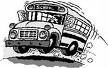 [Speaker Notes: The dictionary defines a coach as “a privately owned carriage used to transport from one place to another”- and whilst this may refer to a vehicle, this is exactly what coaching is about.  A good coach will help an individual move forward from where they are to where they want or need to be.  
 
The premise of coaching is that the answers lie within the individual and it is through careful questioning and follow-through from a coach that the individual will reach decisions on how to move forward.  This may be done within a short session or over several sessions.  As it is the individual who comes up with the solutions (not the coach), they are more likely to be committed to following through and achieving.  A coach is therefore a facilitator who encourages the thought process without giving advice or instruction.
 
Where an individual is coached over a period of time they begin to internalise the coaching idea and become able to think through the process themselves, becoming more independent.]
Definitions
Coaching – guiding someone to explore all potential options and decide on a way forward
Advising – giving opinions or information which may or may not be taken, generally based on own experience
Instructing – giving someone an instruction, telling them how to do something
Counselling – helping someone to accept or take responsibility for something that has already happened
Mentoring – combines elements of all of the above
[Speaker Notes: Coaching is improving performance through a range of learning experiences to identify areas for improvement.  This may involve helping someone to solve a problem, learn a new skill, address a difficult area or achieve a goal
Advising is giving opinions or information which may or may not be taken.  Guiding or giving advice based on your own experience
Instructing is teaching others or giving instruction on how something should be done.  This includes demonstrating practical skills
Teaching is about passing on knowledge or skill to another person and facilitating their learning
Counselling is encouraging others to take responsibility for a problem.  It focuses on past experience
Mentoring has different meanings in different contexts.  It is typically less formal, combines elements of all the above and is aimed at helping people to realise their potential.  Within healthcare, mentors are responsible for developing and assessing students and learners
 
The key to successful management or supervision is to understand when each of these core skills is required.  When is coaching the better option and when is it more effective to provide answers, advice or instruction.]
GROW Coaching Model
[Speaker Notes: GROW
 Probably the most popular method is GROW – attributed to John Whitmore (1980s) which identifies a four stage process beginning with identifying the Goal for the individual, then considering the Reality or current situation, then clarifying the Objective before determining the Will or Way forward.  For each stage, the coach will ask a number of questions. Whilst each coach will have their own preferred questions, the following provide examples of the types of question that can be asked at each stage:
 
Goal
What is the subject matter or issue you would like to discuss?
What outcome are you seeking by the end of this session?
What is your time frame for reaching that goal?
 Reality
What is the present situation in more detail?
What and how great is your concern about it?
How much control do you personally have over the outcome?
What is really the issue here, the heart of the problem or the bottom line?
Options
What are all the different ways you could approach this issue?
Make a list of all the alternatives, complete and partial solutions?
What else could you do?
Which would give you most satisfaction?
Will
Which options do you choose?
To what extent does this meet your objectives?
What are your criteria and measurements for success?
When precisely are you going to start and finish each step?]
SOAR Coaching Model
© Desiree Cox, 2011
[Speaker Notes: SOAR
 
An alternative model, also with four stages, focuses on considering the Situation initially before identifying the Outcome, looking at potential Actions and completing the cycle with Review and Reflect. 

Designed to complete the coaching cycle with the opportunity to review and reflect which fits well with Nursing and encourages reflection and review of what has gone well]
Situation
Tell me about your current situation
What skills / knowledge / competences do you have?
What are your main responsibilities?
What would you like to develop?
Are there obstacles which are stopping you achieving what you would like to?
[Speaker Notes: Emphasise that not everyone feels comfortable asking the same questions and will want to phrase them differently, use different language or approach in a different way.  This is perfectly acceptable as the coach needs to be comfortable with the coaching process.

Ask delegate to consider a couple of questions they might like to ask at this stage]
Outcome
So what is you would like to achieve?
How realistic is that in terms of your current commitments?
What are your longer term objectives?
What about short-term objectives?
What is your timeframe for this?
How would it feel for you when you achieve this?
How may this impact on other areas?
[Speaker Notes: Again ask delegates what sort of questions they may ask at this stage.  Does this depend on who they are coaching?]
Action
What alternatives / options do you have?
What would you do if you had a clean sheet?
Which option appeals to you most? Why?
What are the barriers you may encounter for this option?
What is your commitment on a scale of 1 to 10?
What stops you reaching 10?
What is your timeframe?
How are you going to measure your progress?
How can I support you?
[Speaker Notes: Again ask delegates what sort of questions they may ask at this stage.  Does this depend on who they are coaching?]
Review and Reflect
How is it going?
Are you where you planned to be in terms of achievement?
Have you encountered any problems?  And if so, how have you overcome these?
What has gone / is going well?
What you have learned from the process?
How satisfied are you with the outcome?
[Speaker Notes: Again ask delegates what sort of questions they may ask at this stage.]
Activity
In pairs, take turns to coach the other person using the scenarios in the workbook
[Speaker Notes: Provide delegates with a scenario and ask them to take it in turns.  The time provided will depend on how much time you have available.  Generally 10 minutes each way is enough time for them to get to grips with the model they use.   If possible go round, observe and provide feedback to the coach during the role play]
Reflective coaching
Coaching someone else to reflect
Asking questions to prompt them through the stages
Using a model of reflection
[Speaker Notes: Reflective coaching is  encouraging the other person to reflect using a model.   Again it is about asking questions, working through a model and generally encouraging the other person to begin reflecting.  It can be done after an incident (good or bad) or an experience.]
Rolfe et al Reflective model
What?
What was the situation or event?
What happened and how did you feel?
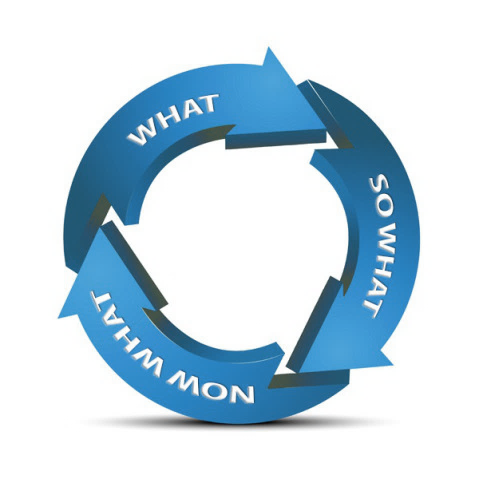 So What?
So what actions did you take?
So what was the result?
So what did you learn?
Now What?
Now what are you going in future?
Now what will you do differently?
Rolfe et al, 2001
[Speaker Notes: The Rolfe et al model has just three simple stages and begins with What?

WHAT:
Happened?
Was the situation?
Was your role in this?
Were you trying to achieve
Actions did you take?
Was the response?
Were the consequences?
Were your feelings?
Was good or bad?

SO WHAT?
Does this teach you?
Does this mean – to you and to others?
Could you have done differently?
Knowledge or skills did you bring to the situation?
Is your understanding on the situation and your actions now?
Could you have done differently?

NOW WHAT?
Do you need to do to make things better?
Broader issues need to be considered?
Might the consequences be?
Will you do differently next time?]
Review
Are you aware of how and when to use coaching and advising skills to guide the preceptee?
How can you use coaching skills in your role?